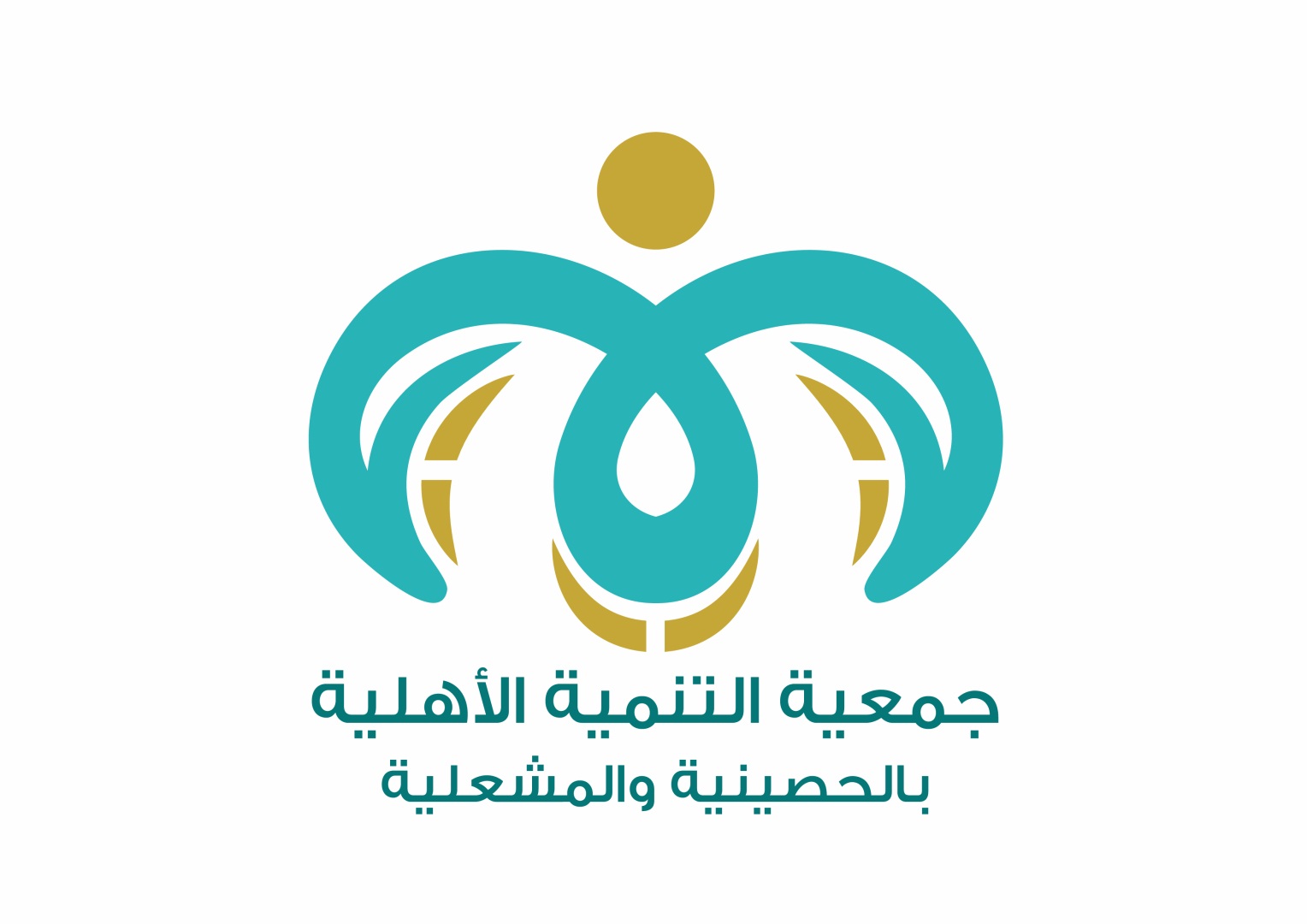 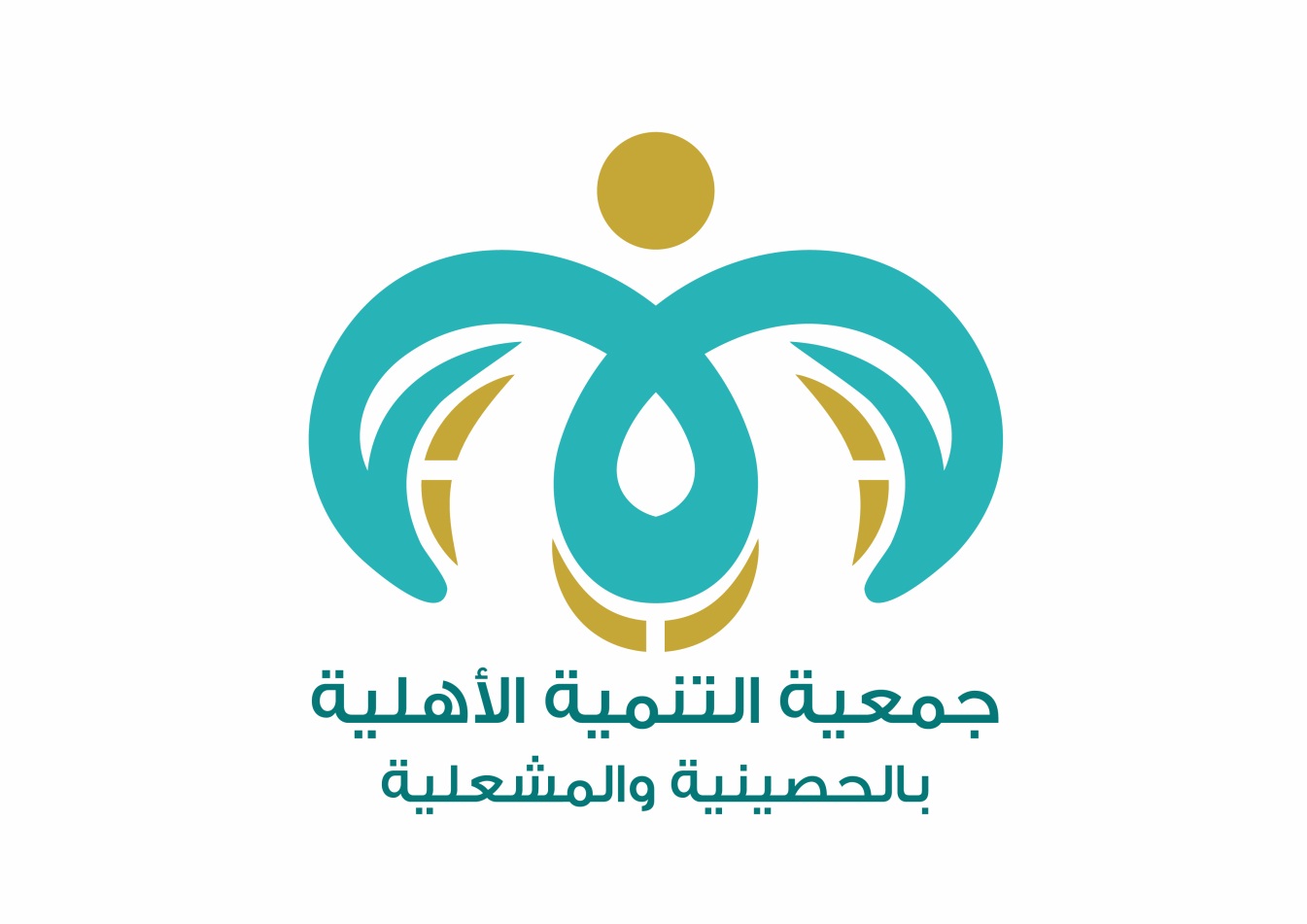 الخطة الاستراتيجية  2022م  - 2027م
جمعية التنمية الأهلية بالحصينية والمشعلية
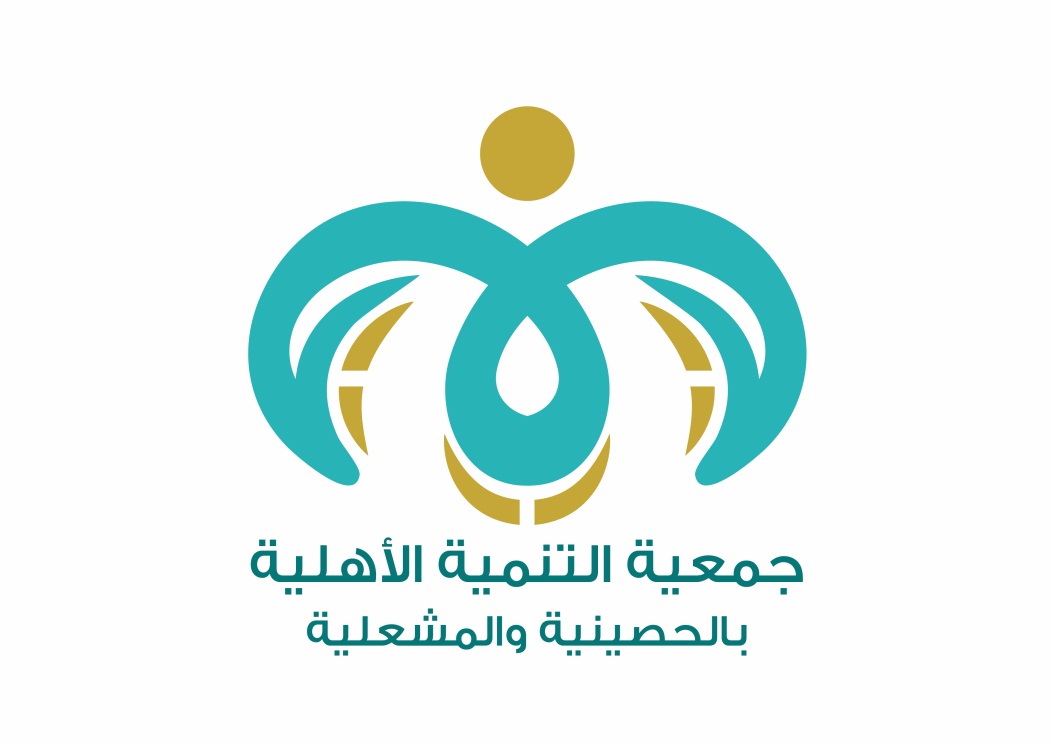 رؤية جمعية تنمية
الرؤية
الريادة والتميز في العمل الاجتماعي وتفعيل مشاركة المجتمع في تحقيق أهداف رؤية المملكة 2030 .
الرسالة
رعاية وتنمية كافة شرائح المجتمع من خلال تقديم برامج ذات قيمة وأثر.
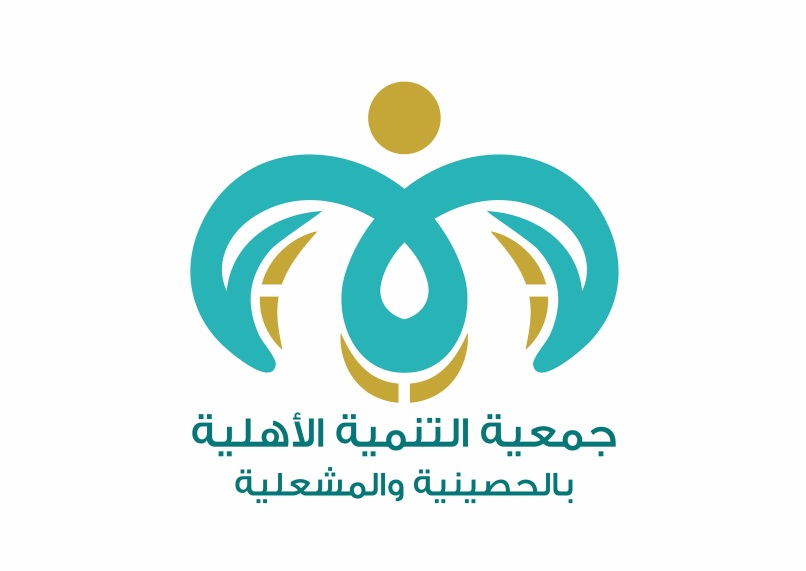 مسارات التوجه الاستراتيجي لجمعية تنمية
مسار
مسار
مسار
البناء المؤسسي
الاستدامة المالية
البرامج والمبادرات
مسار
مسار
العلاقات والإعلام
التطوع
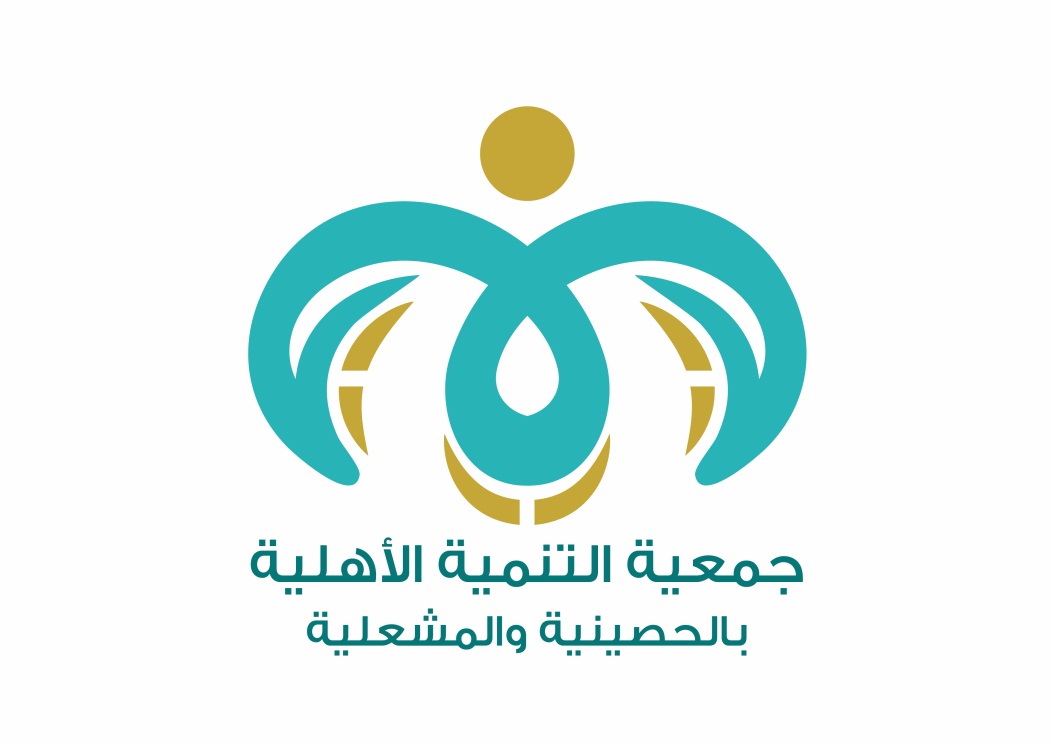 الأهداف الاستراتيجية لجمعية تنمية
تحقيق التميز المؤسسي.
تفعيل مشاركة المجتمع.
النوعية والاتقان في البرامج والمشاريع المجتمعية.
تحقيق الاستدامة المالية.
الريادة والتميز في العمل التطوعي على مستوى المنطقة الجنوبية.
بناء وتعزيز وتفعيل علاقات فاعلة تسهم في دعم رؤية اللجنة.
إبراز دور اللجنة وصناعة صورة ذهنية حسنة.
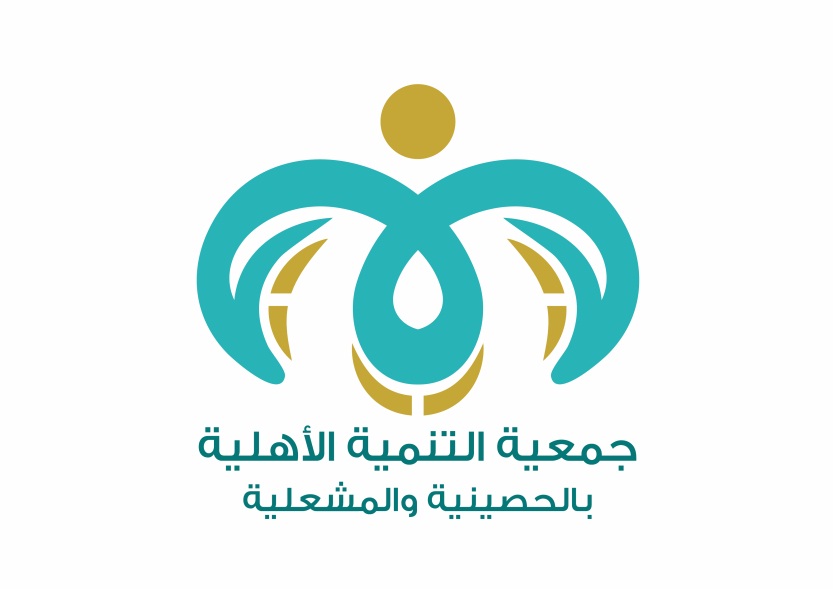 مؤشرات الخطة الاستراتيجية
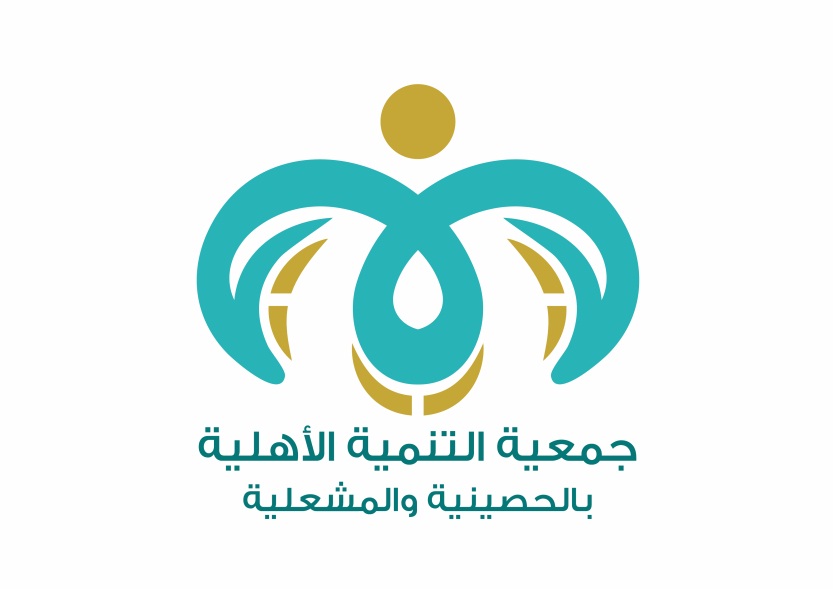 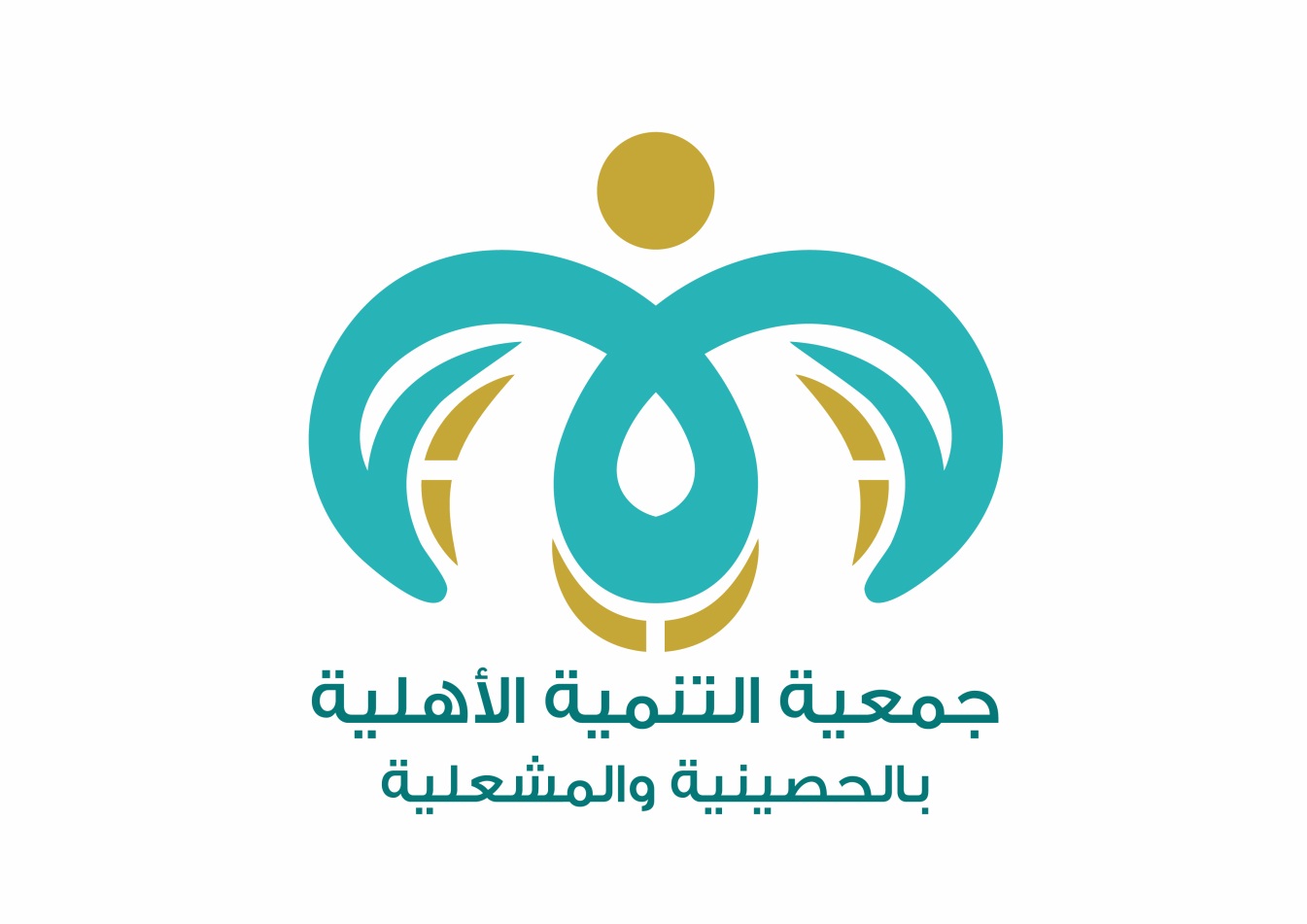 الخطة الاستراتيجية  2022م  - 2027م
جمعية التنمية الأهلية بالحصينية والمشعلية